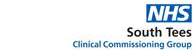 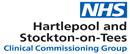 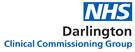 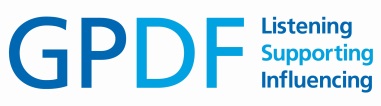 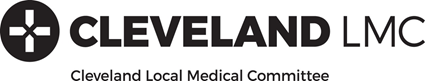 Your Practice, Your Contract and Your PCN – how does it fit together
Janice Foster
Chief Executive, CLMC
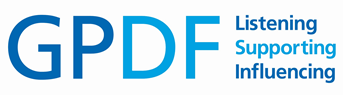 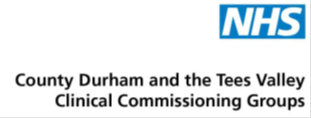 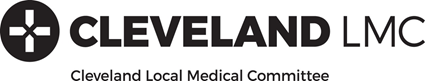 Why are we here?
Your individual practice DES
Your collective PCN
Your collective responsibility
Your individual practice contract
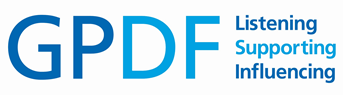 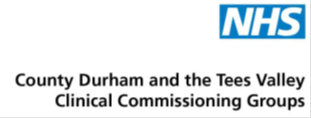 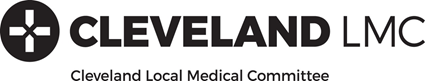 Purpose of today
What MUST I do
 What CAN I do
2 perceived barriers – employment law, VAT
What do I NEED to succeed
[Speaker Notes: Must –according to contract only
Can – may want to do more than contract if you feel it is beneficial to you, your PCN and your patients
Barriers - very quick and dirty introduction then you can follow up later
Need – support available from the CCG and NHS E requirement as part of the DES. Also, how can LMC support? Think about what you NEED to prep and be best placed to tackle the DES in  future and cement your PCN. Picked up predominantly in the PCN leadership session after the break but what your ideas/feedback as a practice too]
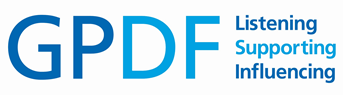 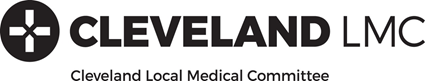 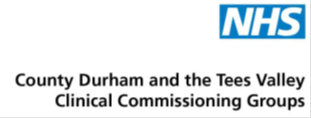 Practice Perspective
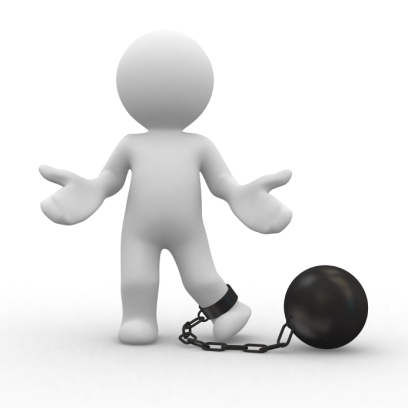 May feel like


But can be 


The what, the how and, most important, the why!?
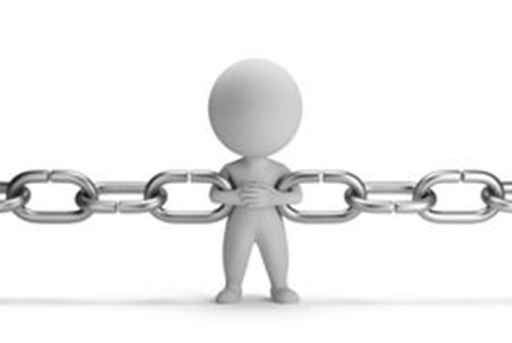 [Speaker Notes: Extension of your practice
Opportunity to be a key link in the chain of sustaining your practice and your neighbouring practices which in turn helps you sustain your practice
Opportunity to bring about changes you may have wanted to or can see as having a benefit but have not been able to as an individual practice due to a number of reasons]
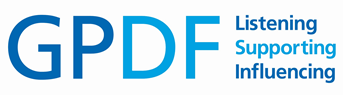 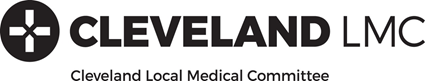 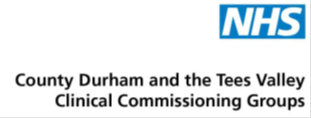 What….do I need to do? DES
19/20 PCN DES must do’s
Extended hours – YOU must ensure available to 100% patients in PCN and YOU need to publicise the arrangements
Patient engagement for PCN – YOU have your PPG or your Network Agreement may suggest something above
Data Sharing – YOU need to ensure you comply with GDPR and YOU also need to ensure necessary arrangements are in place for patient records sharing in connection with PCN activity (National Data Sharing/Processing Agreements or your own)
Peer Sharing (data and analytic processes) – YOU need to help your PCN understand your collective and individual patient population, your practice needs/opportunities and share information to plan/improve services. 2way process with peer practices
Sign DES by 28 June – can’t do under CQRS
Sign Network Agreement
[Speaker Notes: Strip it right back to basics. This is a DES as any other DES.
Minimal this year, will grow but focus on this year 19/20
Extended hours – 100% population, as an individual practice you have signed to say you will ensure 100% population coverage. Collective responsibility – 1 falls all fall – liabilities, risk sharing and sanctions
Data sharing  & peer sharing– still waiting for, can tweak your own that you have for other work with CCG etc. comply with GDPR, your DPO check through and ensure privacy notice up to date]
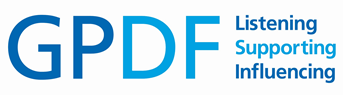 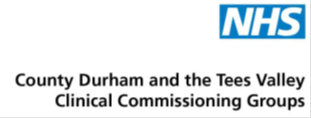 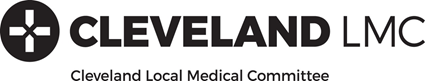 What….do I need to do? Network Agreement
Sign!
Designate authorised practice rep with decision making ability
Ensure cover liabilities/responsibilities/risk sharing/sanctions fully – not in Mandatory Agreement
Regularly review schedules – living document
CLMC schedules were helpful pointers but not drafted by legal experts
GPDF good schedules and cover the liabilities, finance and employment section well
Seek legal and financial advice as required
Ensure all comfortable with Agreement
[Speaker Notes: Don’t need change partnership agreement per se but Minute, in partnership meeting, collective practice responsibility rather than GP on a limb, as you did for CQC]
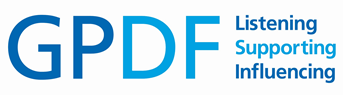 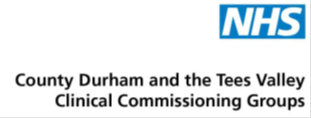 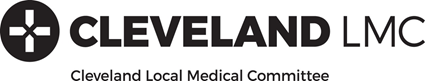 What….do I need to do? QOF
19/20 QoF must do’s
2 new quality indicators linked to the PCN in the new Quality Improvement Domain 
Prescribing Safely & End of Life – raft of information, detail and support in the QoF guidance and also emails from the CCG and various clinical networks
QI work completed at a practice level
PCN element is how you share information and peer review to reflect, share and learn. MUST participate in 2 peer review discussions (suggest near start and end of year)
PCN is there to support achievement with the clinical leadership of the Clinical Director or deputy
[Speaker Notes: Participate in a minimum of two network peer review discussions unless there are exceptional and unforeseen circumstances which impact upon a contractor’s ability to participate.
Whilst these meetings would usually be face to face, networks are able to explore other mechanisms to facilitate real time peer learning and sharing including virtual meetings. 
The peer review group will usually be the Primary Care Network of which the practice is a member
The network clinical lead or their nominated deputy should facilitate these meetings and maintain a record of attendance
It is for the network to determine the timing of these meetings but we would recommend that the first meeting takes place early in the QI activity and the second towards the end

No additional monitoring as such apart from what normally happens with QOF (Post verification checks)]
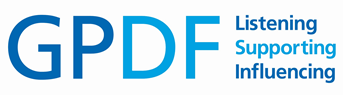 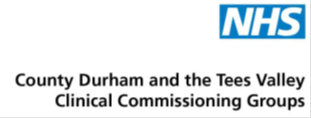 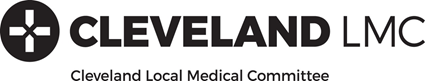 What….do I need to do? LIS
19/20 LIS must do’s
Be an ACTIVE member of your PCN!
75% attendance at PCN meetings arranged by your Clinical Director
[Speaker Notes: Attendance monitored by CCG on request by CCG or CD if not engaging
Suggest keep attendance register rather than submit minutes
Up to you what meetings look like and how many, in Network Agreement]
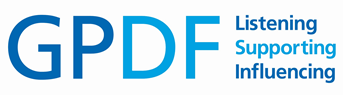 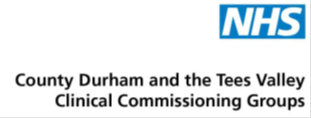 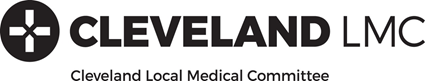 Optional
Additional staff – not a MUST employ but CAN employ (inc. Clinical Pharmacist and Social Prescribing Link Worker)
Other work – a myriad of agendas but basic principles: 
You are not working to the agenda of others, you are working to your practice, PCN and patient agenda
Practice income should not prop up PCN work – PCNs are self funding or you can decline UNLESS you wish to invest, you choose your charity and it may be your practice or PCN
Work/agenda of others should be resourced and you can decline if it is outside the ‘must do’s’ as outlined above UNLESS you choose/can see benefit to your practice/patients
Not all practices within the PCN need to do the same, not all PCNs need to do the same – choose additional work as individual practices or collectively for the good of the PCN
[Speaker Notes: Point 2 – this includes the £1.76 which was negotiated as part of uplift to global sum NOT for PCN work but had to be in PCN to get full uplift]
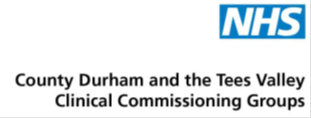 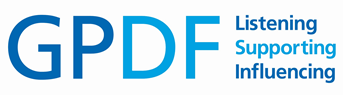 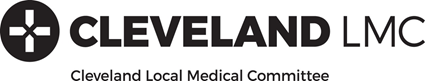 Cut out the noise
Focus
Signed Network Agreement
Signed DES
Designated Practice PCN Lead (minuted)
Active attendance at PCN meetings
Extended Hours – 100%
QOF x2 QI indicator x2 peer reviews
Data sharing/patient information
Understand practice, PCN and population needs
Patient engagement
Noise
Employ Clinical Pharmacist
Employ Social Prescribing Link Worker
Attend various meetings put on by others
Engage with social and community care
Look at patient pathways
Employ additional staff
Fund PCN plans
Urgent care/A&E agenda
Public Health schemes
Forward View – steer but not essential
[Speaker Notes: Much mentioned in the noise list are nice to do, could be good or beneficial to do BUT don’t have to do
Get basics right first
Other agendas and having regard for Forward View will give good idea on steer for future years but don’t have to do yet, this is the getting prepared but when YOU are ready]
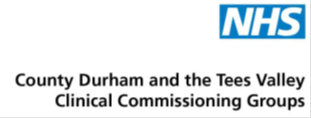 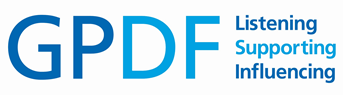 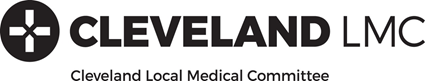 How? Prioritise and ensure you deliver 19/20 Must Do’s
Up to YOU as a practice to work out what is best for YOU
Can be through :
your practice
your neighbouring practices/your PCN
neighbouring PCN
your federation (you are all members of your federation and they have been working up offer and are happy to support
alternative provider
1 solution may not fit all, you choose what is right for you as a practice
If choosing 2 – 5 remember subcontracting requirement under GMS/PMS/APMS
Need commissioner permission and only practice can subcontract NOT PCN
REMEMBER collective achievement, 1 fails, all fail – individual choice but needs to achieve for all so work together!
[Speaker Notes: Federations happy to help with various offers, you are all members of your federation so may want to use them and their expertise
Subcontracting = CQC (ensure activity registered), employment law, VAT/finance all come into play. Not barriers just need to know what you are doing.]
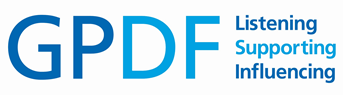 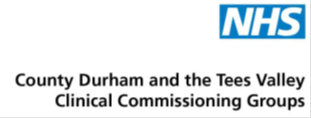 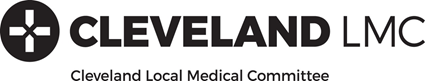 WHY?
The most important question to ask yourself as a practice and PCN
Extension of your practice
Enabler for things you may have been doing or wanted to do but couldn’t as an individual practice due to workforce or workload
PCN DES gives you the OPTION to do something on a small scale (your practice), on a larger scale (your PCN) or on a huge scale (neighbourhood of PCNs or wider)
You are in control
Understand what your practice struggles/priorities are, then share and review these wider to enable and support or do and learn!
How can you tackle as a collective or what is best tackled individually
[Speaker Notes: If you don’t understand why, then you will fail and will not gain maximum benefit from the opportunities PCNs present]
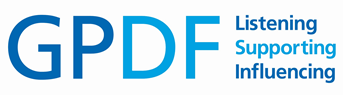 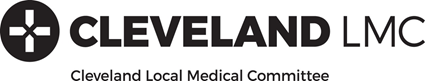 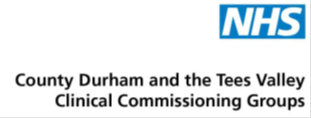 Humour me!
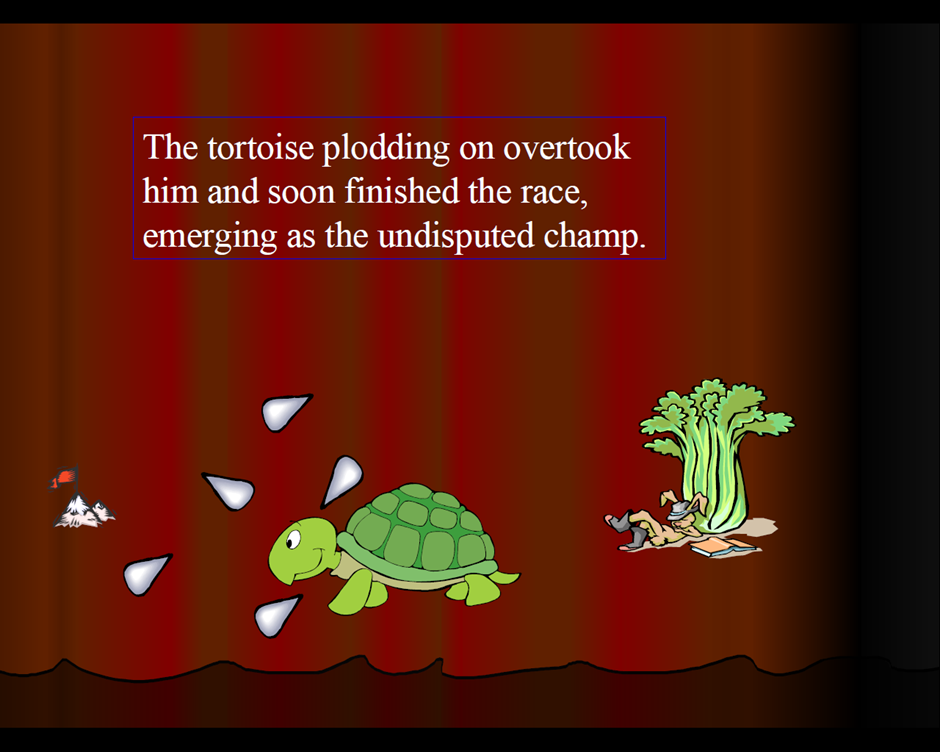 [Speaker Notes: Moral, slow and steady wins the race – grew up with this 
But let’s run a sequel!]
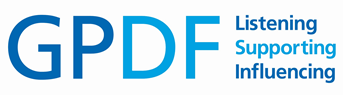 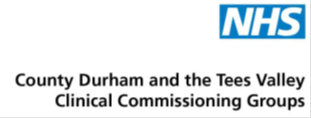 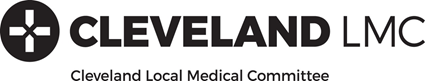 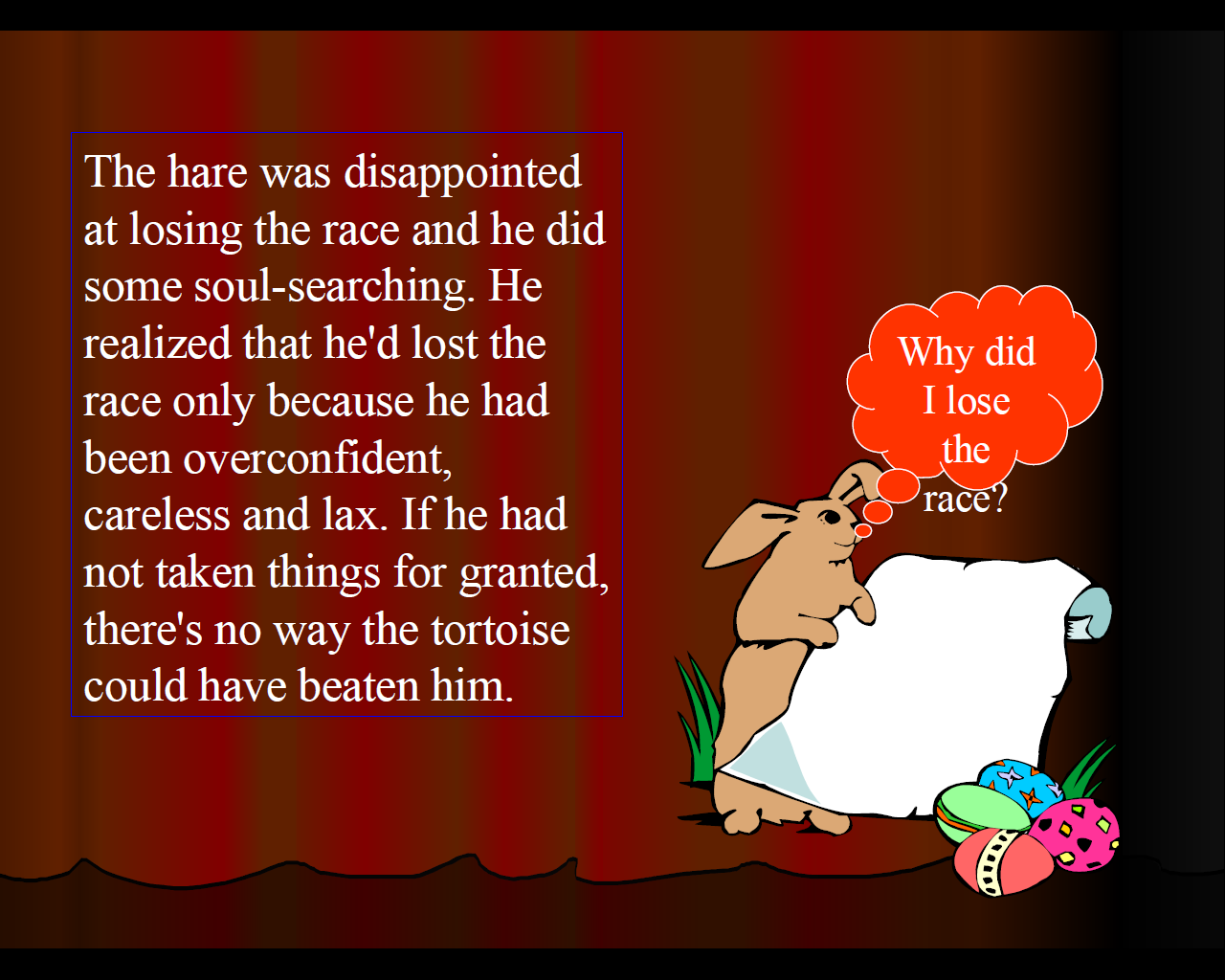 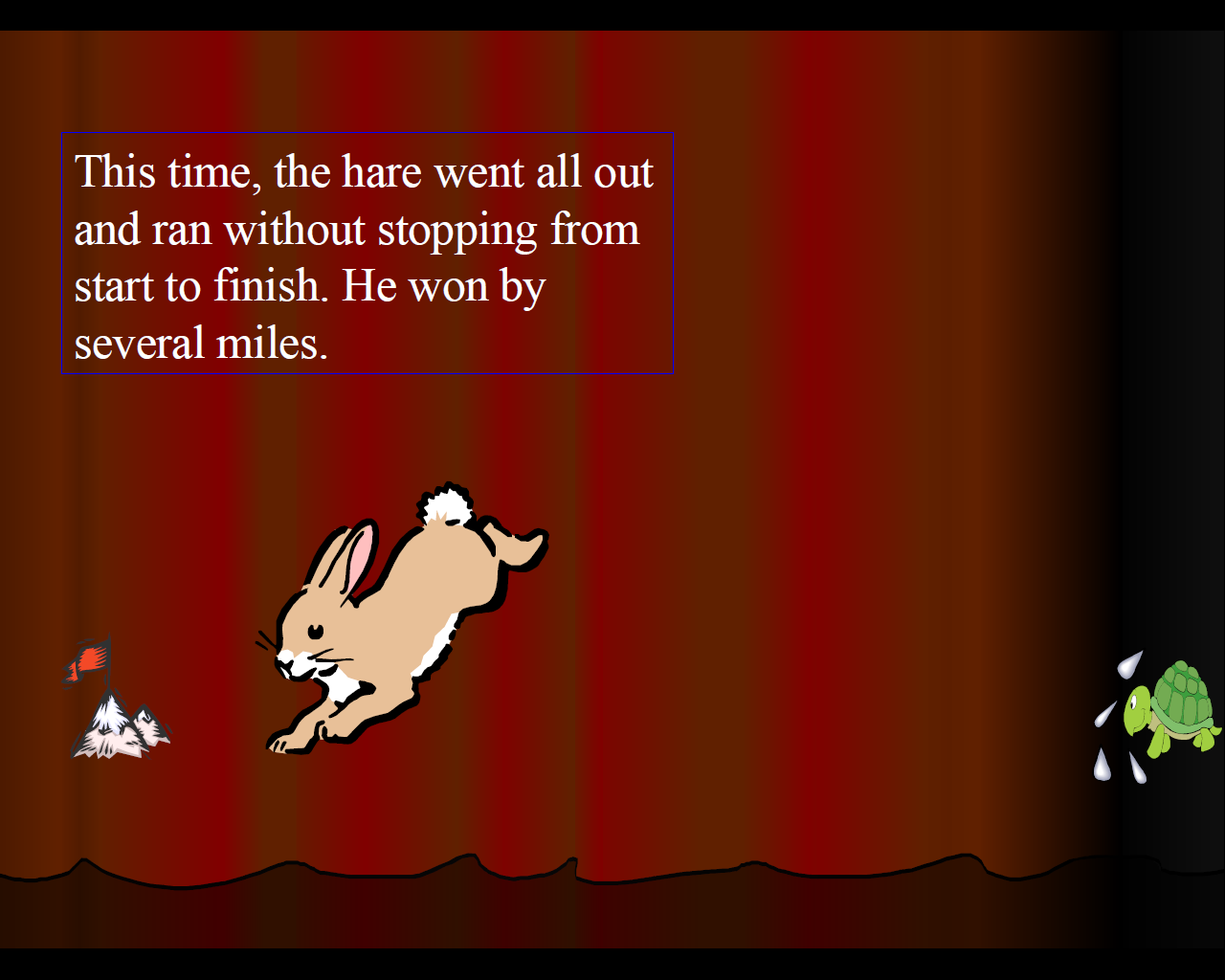 [Speaker Notes: New moral, fast and consistent always wins slow and steady. It’s good to be slow and steady but it’s better to be faster
But let’s run a hare and tortoise part 3!]
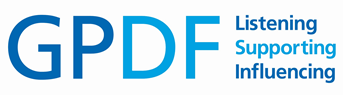 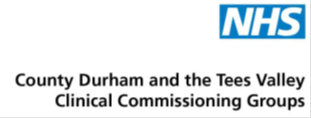 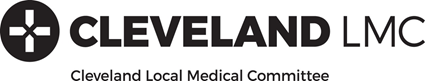 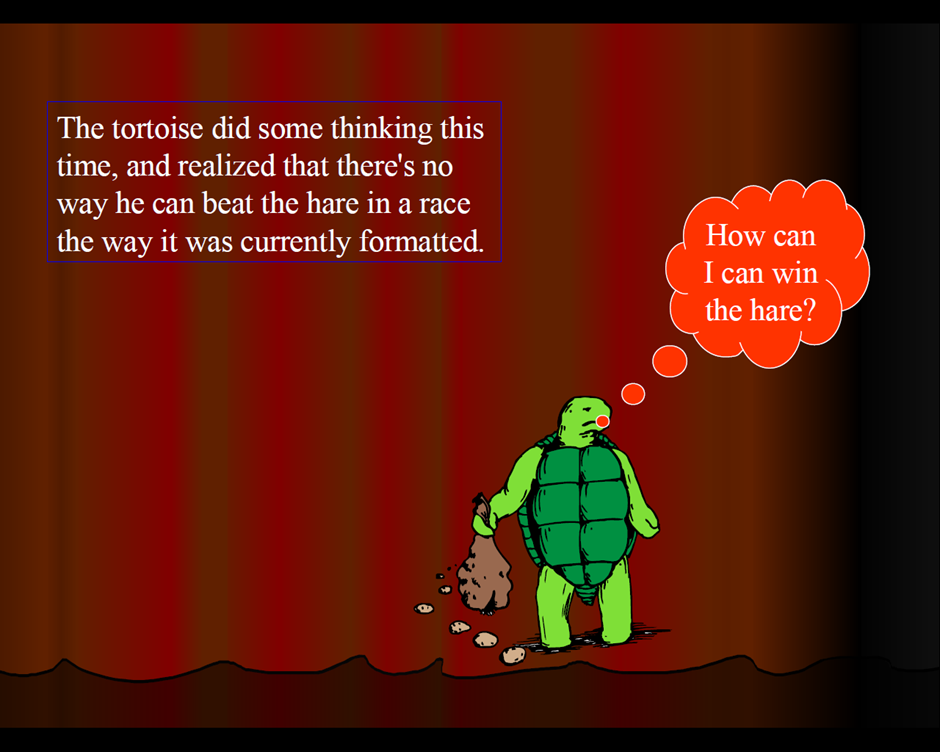 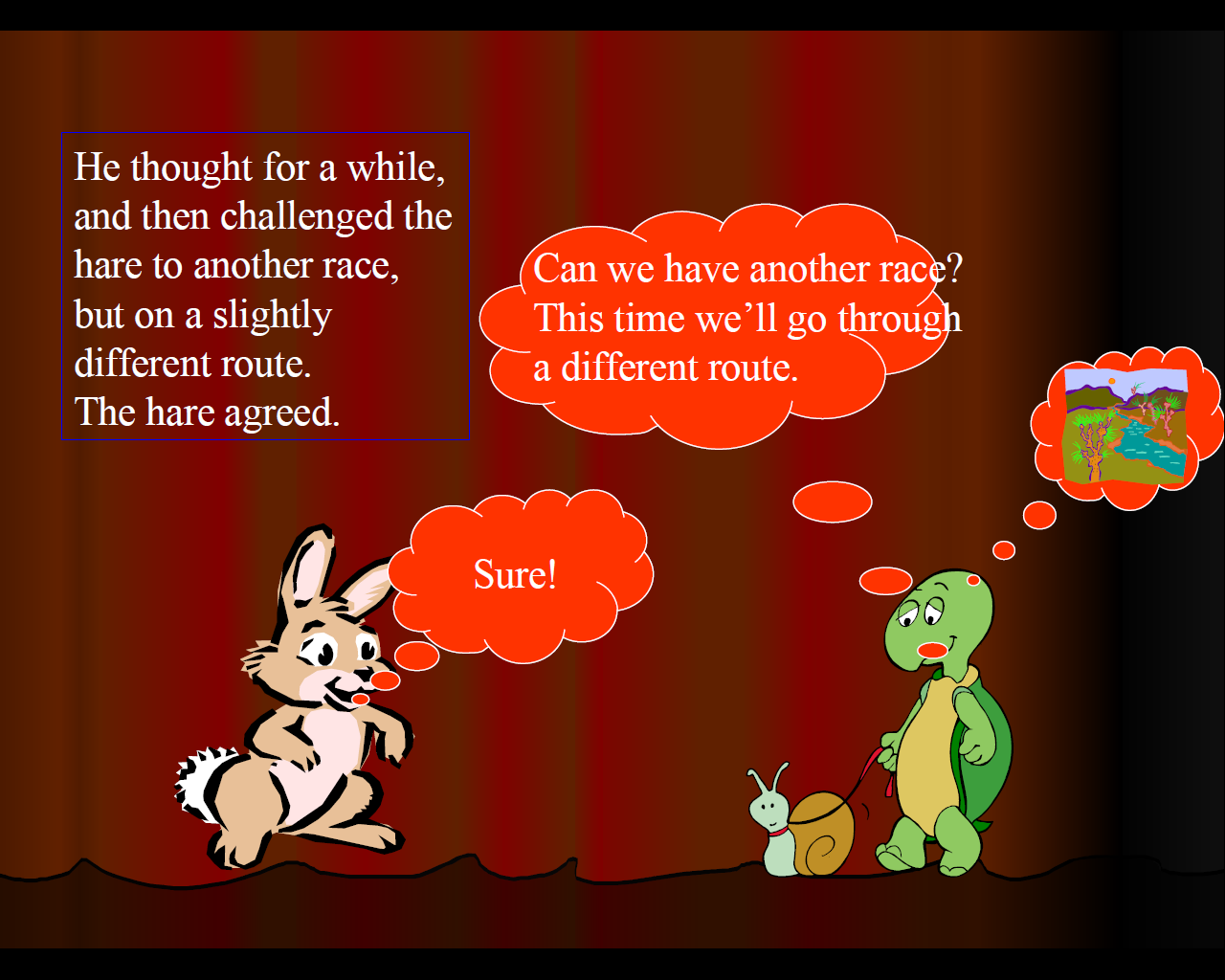 [Speaker Notes: Playing fields can change – we can change them or others can]
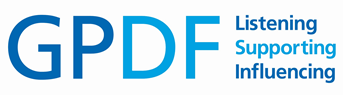 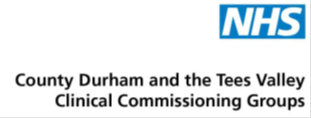 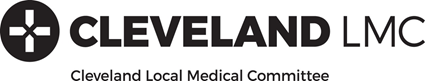 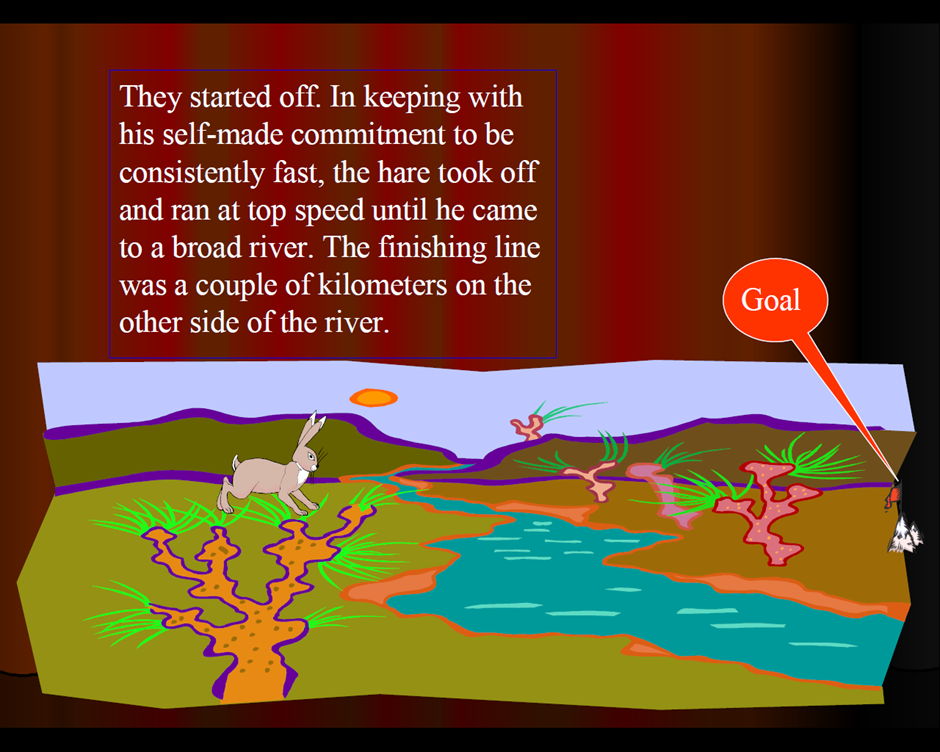 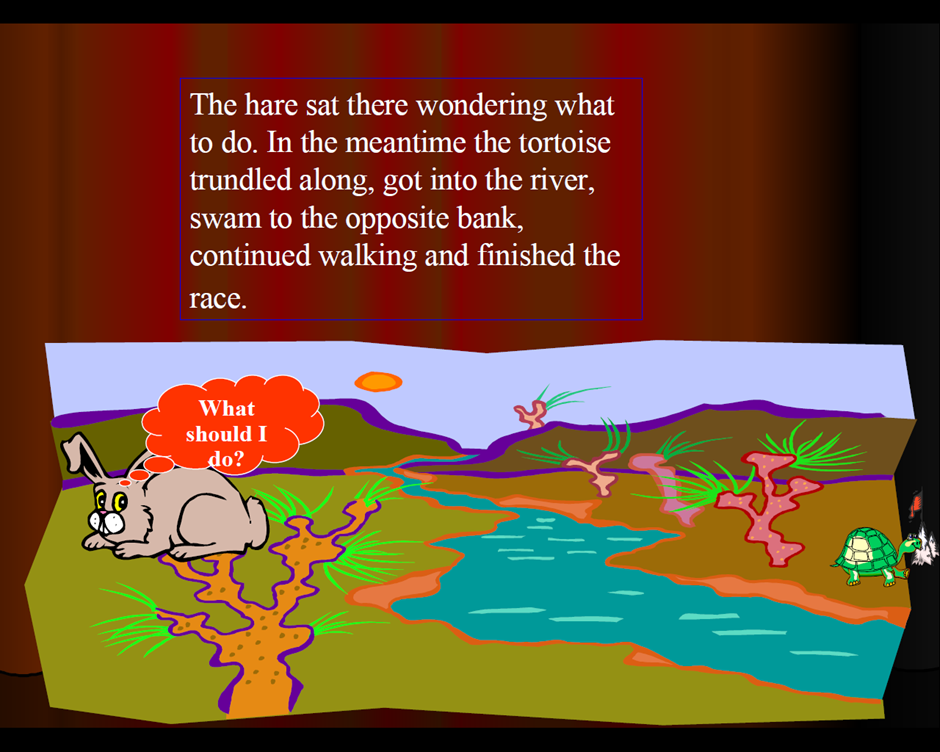 [Speaker Notes: New moral, first identify what you do well, your strengths, then change the playing field to maximise your result OR ensure you are able to respond to a changing playing field. If you work to your strengths not only will you succeed but you will create opportunities for growth and enhancement
But let’s run the final part of this story!]
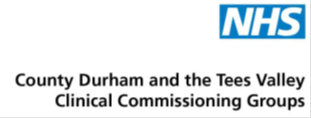 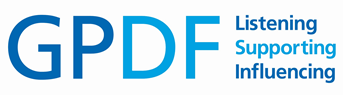 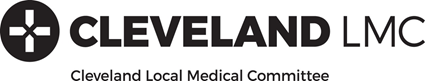 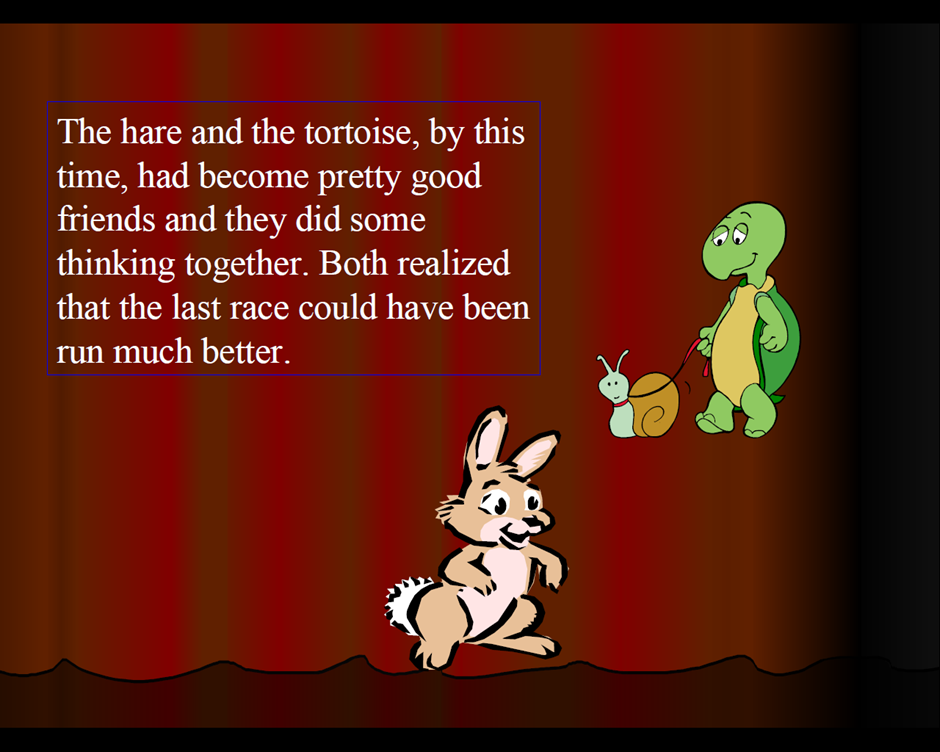 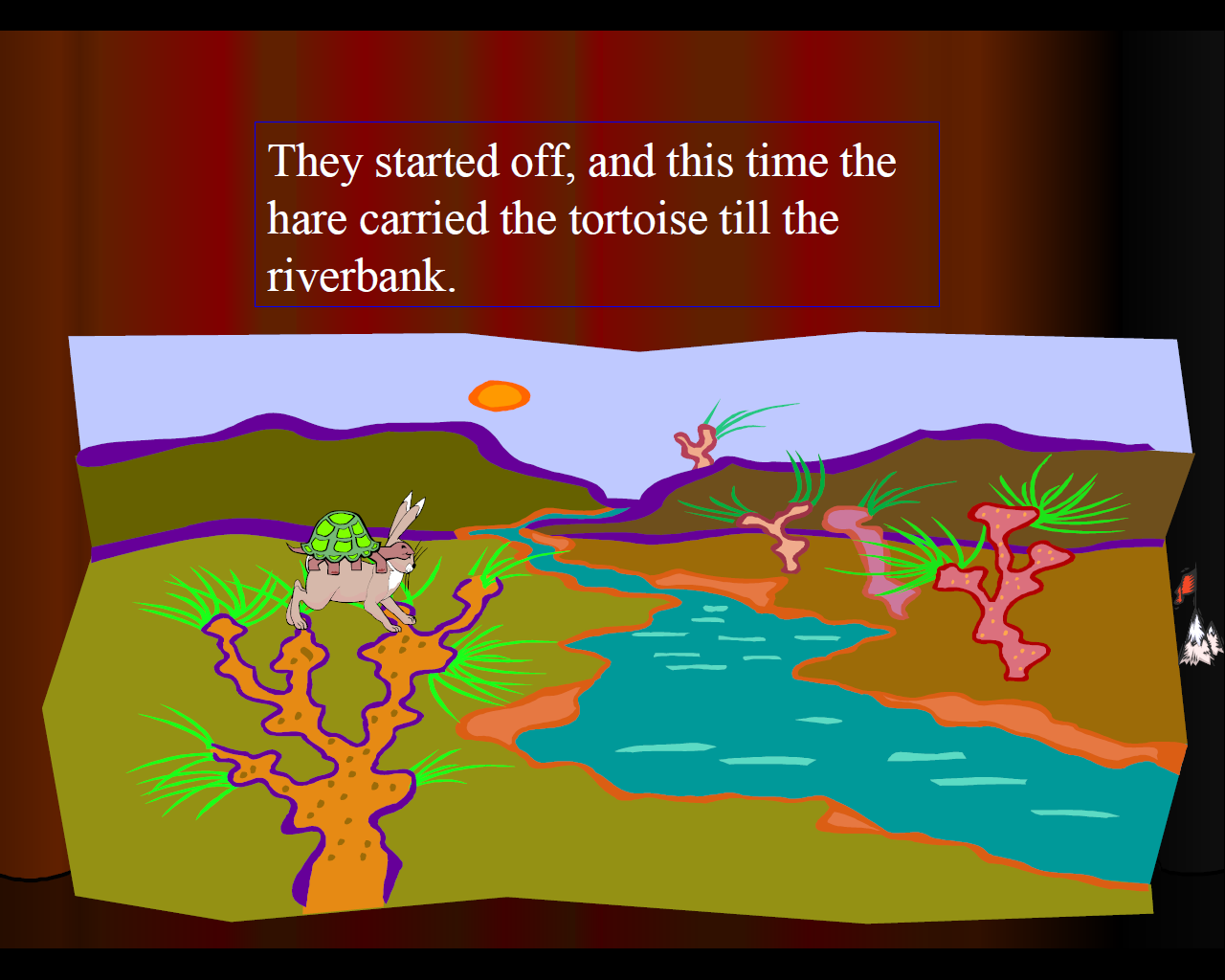 [Speaker Notes: Running as a team]
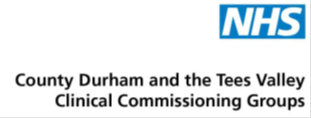 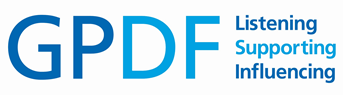 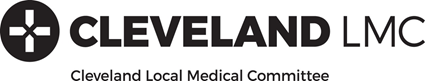 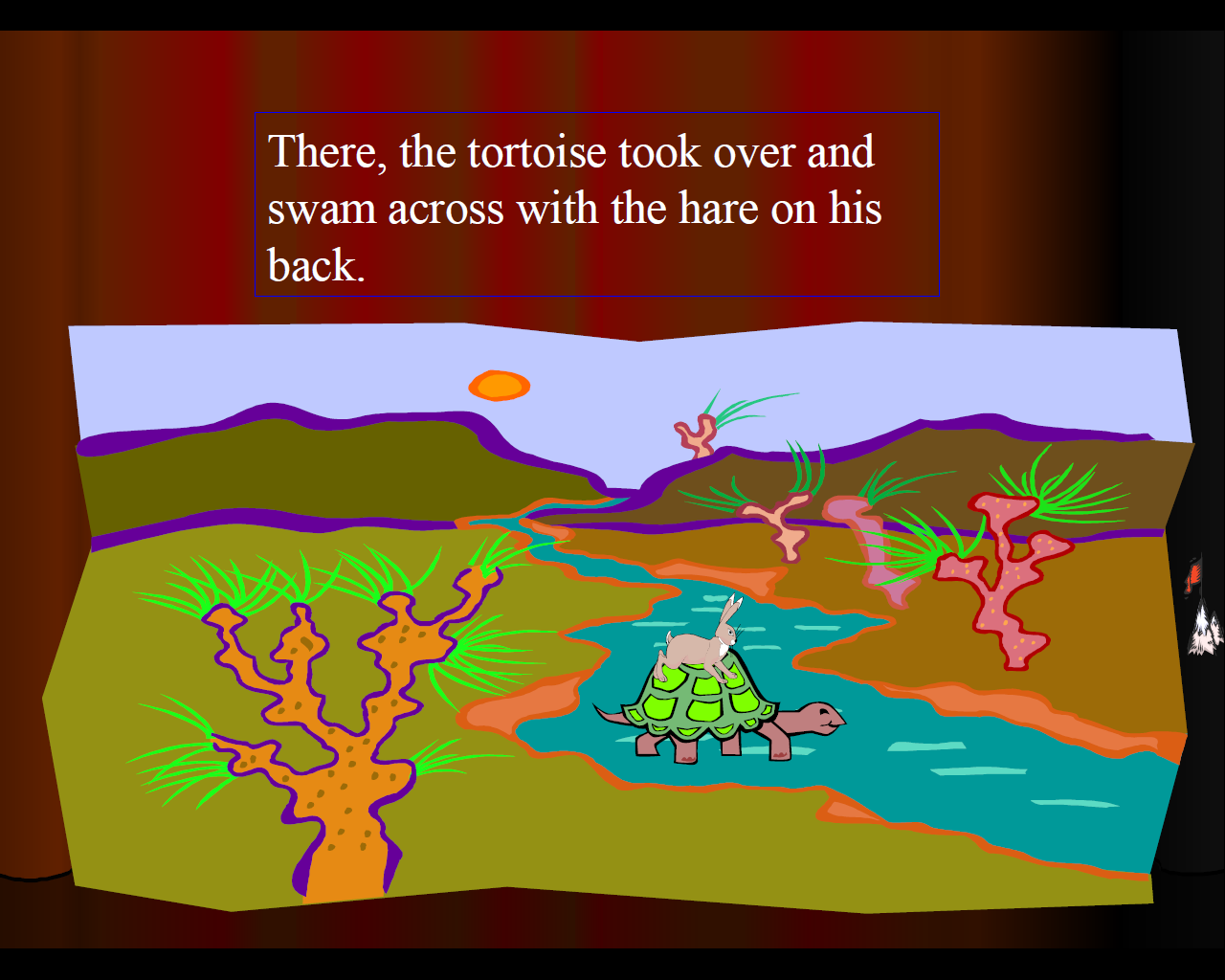 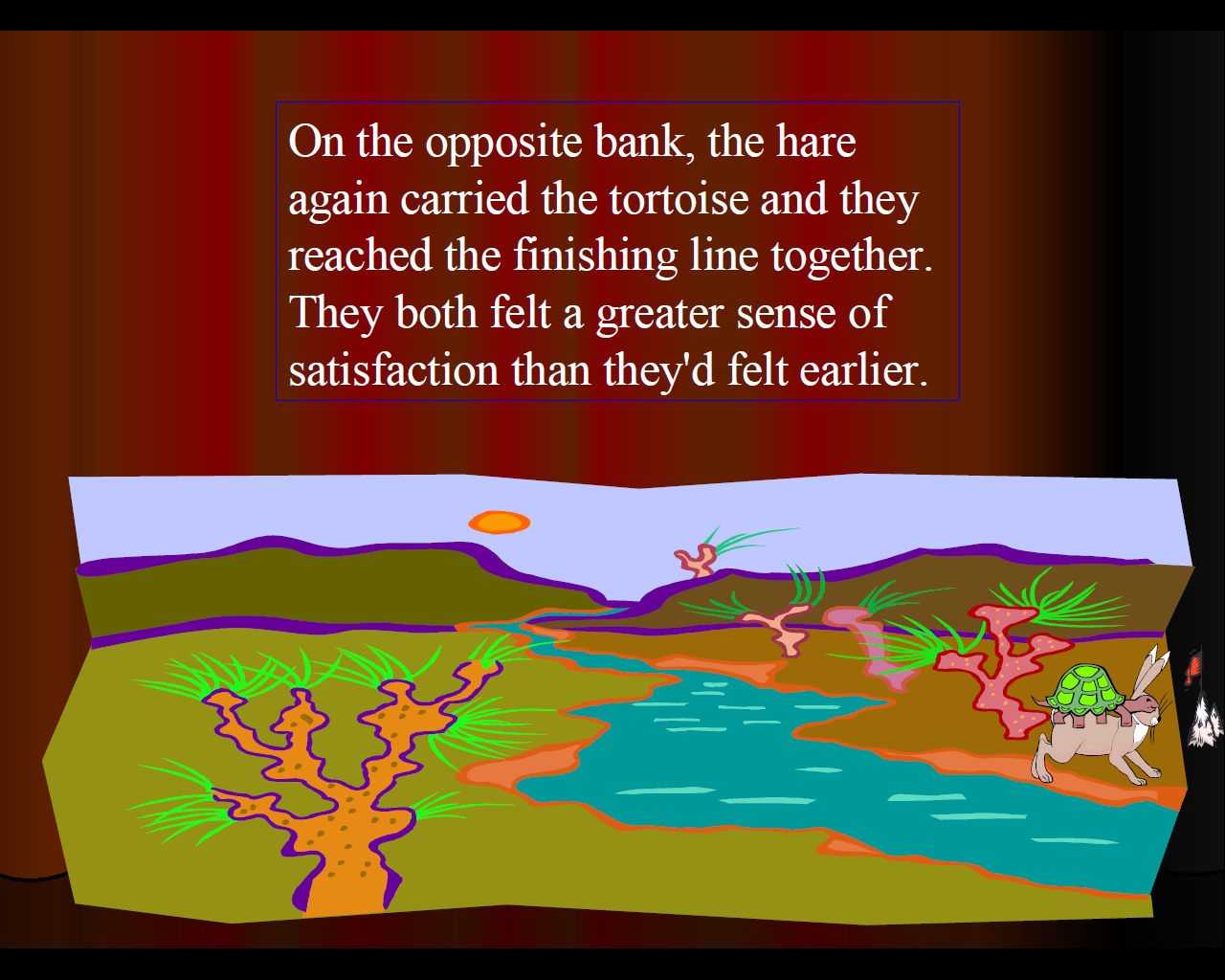 [Speaker Notes: Moral of this story – obvious! Team work. 
It is good to be individually brilliant and have great strengths but unless you are able to work within a team and share and harness each others strengths you will achieve below par as there are some things you will do poorly in which others will excel. 
Whether you are a hare or a tortoise practice within a PCN or a hare or a tortoise PCN; you set the pace and you all have something to bring but your PCN you help you be the best hare or tortoise you can!
There more lessons to learn from this story – neither gave up after failure, they just adapted brought forward a new adapted proposal that worked best for them AND when they stopped competing against each other and started competing against the situation they performed much better!]
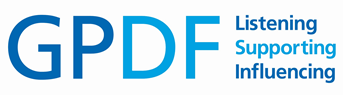 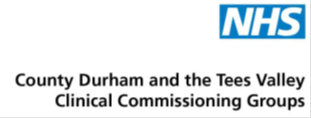 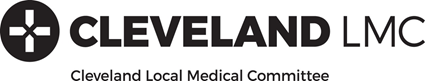 Familiar
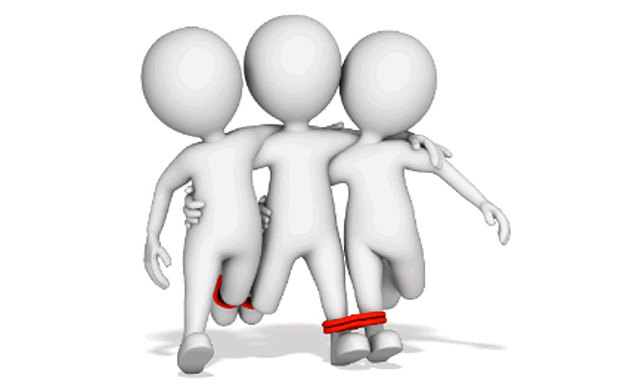 [Speaker Notes: You may feel like you have been forced into an unequal 3 legged race but the DES enables independent businesses to continue to do what they need whilst working alongside others where benefit can be seen. You don’t need to push or pull each other, just communicate and go back to the why to understand the drive – PCNs support existing practices, linked together to move easier like these guys! If practices or PCNs  cannot work together to get the best for general practice and patients then who?]
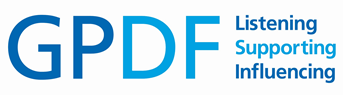 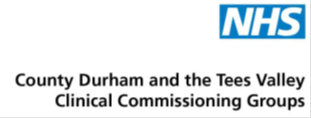 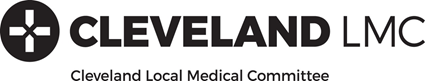 Perceived Barrier 1 – employment law
Sharing of staff is growing area; not just PCN but practices outside the PCN to assist workforce and workload pressures
Additional Staff – just that, must be additional
Phased over the 5 year
Planned to meet requirements (under DES + practice) 
Planned to match workforce availability
PCN needs to cover 30% costs (inc. on costs) except social prescribing link worker)
Opportunity to get the staff you need – ensure you know what you need them to do to meet your needs and can have flexibility with commissioner permission
Sharing permissible if you do it right 
GPC published guidance but experts to give brief introduction on what you should consider
[Speaker Notes: Reminder PCN cover costs
If they ADD something, worth it! If they don’t, why are you employing them!?
Can add staff in year, it is reimbursement scheme so get back what you pay]
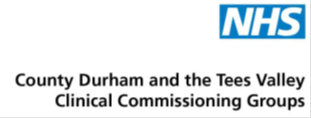 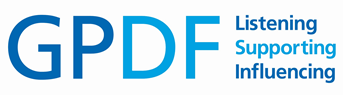 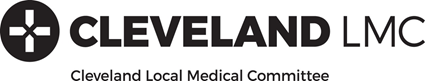 Hempsons
Breaking down the legal barriers to sharing staff and employment
	Julia Gray, Hempsons 
A whistle stop tour on what to consider when sharing staff in terms of employment law. If you understand what to consider you can ensure this is an enabler to the people you want where you want them rather than a barrier
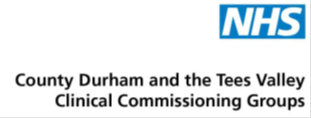 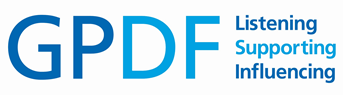 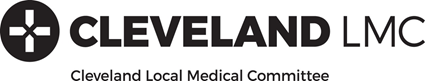 Just the DES or More?
5 year development that offers stability, not an annual cycle, so you can plan
Focussed on year 1 but what if you want to do more
Support is available – LMC, NHS E, CCG, Federation
Use the next few months to prepare for the future years, understanding your needs and demands and a practice and a PCN to develop solutions

For those ready to do more – YOU CAN
For those who only want to do what is required – YOU CAN
Offers of support for all, be it at a personal, practice or PCN level
Sheinaz Stansfield explain one of the offers available and her experience
[Speaker Notes: Talked earlier about the why’s, cutting out the noise and understanding drive, needs and what you want to achieve
Plan – dirty word in NHS BUT you have the power to do this!]
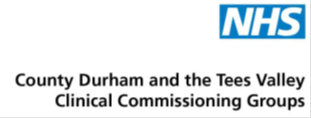 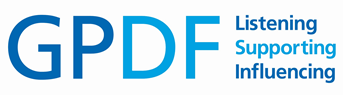 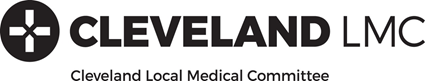 Support for you Sheinaz Stansfield
Time for Care Programme Support
So you want to do more? As a Practice Manager and Improvement Lead Sheinaz shares her personal and practical experience of the programme. This is your opportunity to learn more about  how you can benefit from this at an individual, practice and PCN level
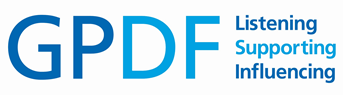 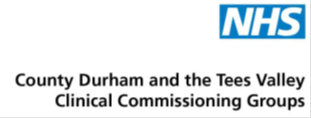 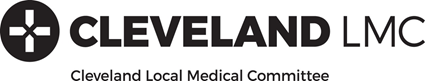 Perceived Barrier 2 – VAT/Finance
Moving feast!
Payment through the DES, core contract, but into a PCN account
Must be an existing practice account or federation account but NHS E committed to enabling a separate PCN account to be paid from April 2020 onwards
Reiterate – NOT PRACTICE FUNDED! PCNs self funded
2019/20 – only the £1.50 PCN payment is back dated (full year) all others are for 9 months (Clinical Director, extended hours, additional staff)
Future work/increased DESs will bring increased funding
£1.76 is NOT PCN funding but individual practice funding
Subcontracting brings own set of requirements e.g. is it pensionable but also VAT (are you buying staff or a service – first VATable, second probably not!)
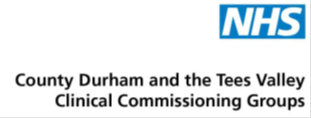 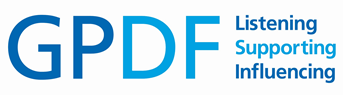 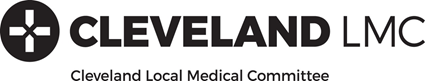 RMT
So how does VAT fit and what else do we need to think about financially? 
Richard Humphries, RMT
A short sharp introduction on when VAT is applicable to practice finances, when you would expect VAT to apply and what is VAT exempt plus other financial implications you may need to consider
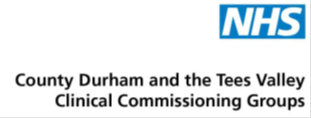 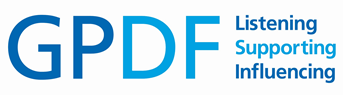 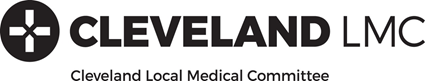 Questions
Networking and close
GPDF Ltd is not liable for the content of any presentation or handout, nor for any advice or recommendation given in answer to questions. Any individual or practice wishing to act upon statements made by the LMC at this or another workshop must seek independent legal and/or fiscal advice before doing so

Cleveland LMC is the representative body for all NHS GPs on TeessideRegistered as a Company limited by guarantee. Registered Company No. 7857018. Cleveland LMC Limited does not provide legal or financial advice and thereby excludes all liability howsoever arising in circumstances where any individual, person or entity has suffered any loss or damage arising from the use of information provided by Cleveland LMC Limited in circumstances where professional legal of financial advice ought reasonably to have been obtained. Cleveland LMC strongly advises individuals or practices to obtain independent legal/financial advice
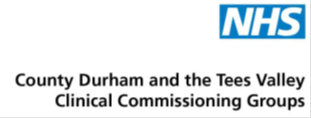 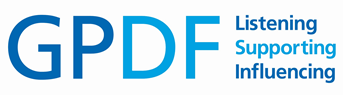 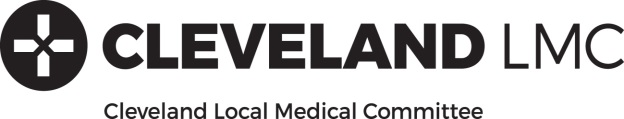 Clinical Director/PCN Support
Welcome back and hand over to CCG